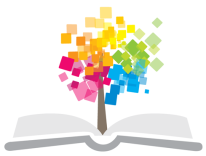 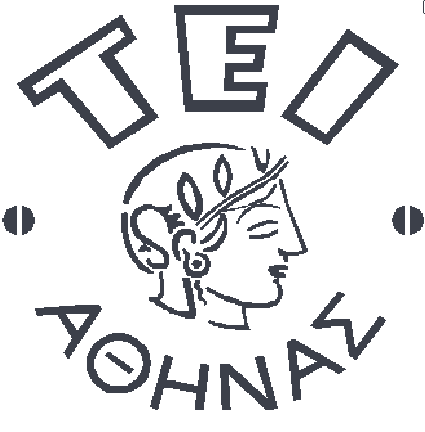 Ανοικτά Ακαδημαϊκά Μαθήματα στο ΤΕΙ Αθήνας
Αιμοδοσία (Θ)
Ενότητα 4: Εισαγωγή στις ομάδες αίματος – Σύστημα ΑΒΟ
Αναστάσιος Κριεμπάρδης
Τμήμα Ιατρικών εργαστηρίων
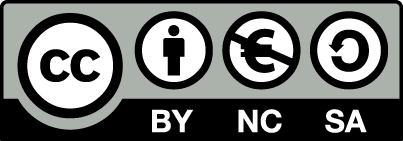 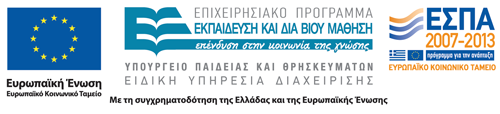 Το Ερυθρό Αιμοσφαίριο ή Ερυθροκύτταρο
Λειτουργικοί ρόλοι
Τυπικοί και «ιδιαίτεροι» (αέρια αίματος/O2 & CO2)
Μεταφορά υλικών και πληροφορίας, ηλεκτροχημικό δυναμικό, επικοινωνία, ανοσολογική αναγνώριση, μεταγωγή σήματος.
Ικανότητα ελαστικής παραμόρφωσης RBC.
Γεωμετρία,
ιξώδες κυτταροπλάσματος,
μηχανικές ιδιότητες μεμβράνης.
Ελαστική/εκτατή/συμπιέσιμη-ανθεκτική.
1
Δομή της μεμβράνης
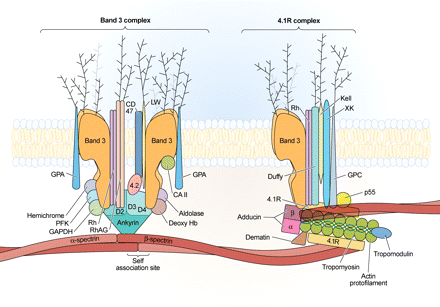 pnas.org
2
Salomao et al., 2008.
Αντιγόνα Ομάδων ΑΒΟ
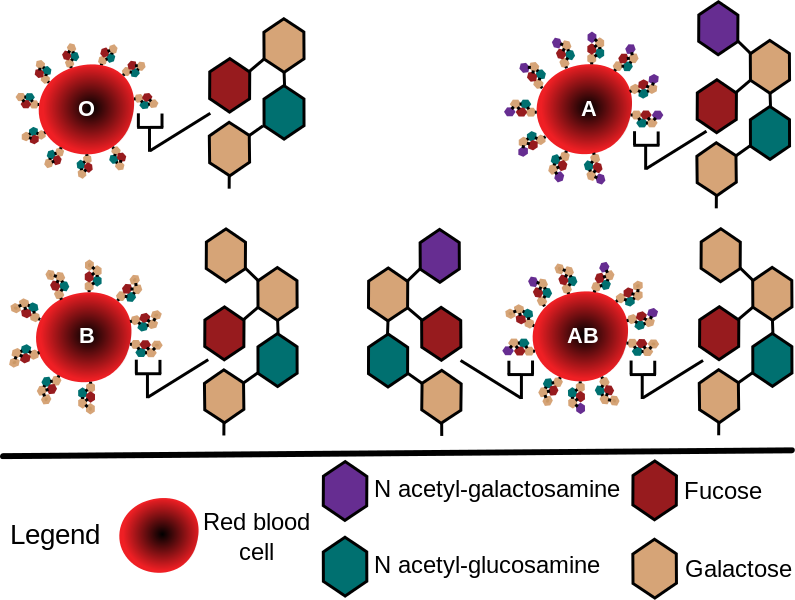 3
“ABO blood group diagram”,  από Delphi234 διαθέσιμο ως κοινό κτήμα
Σαράντα Χρόνια Μελέτης της Μεμβράνης
Αρχετυπικό σύστημα μελέτης.
Αφθονία, προσβασιμότητα.
Καθαρότητα.
Κληρονομικές μεμβρανοπάθειες.
Κοινές αιματολογικές (και μη-) νόσοι.
Νέες πρωτεΐνες, συμπλέγματα, δομές.
Μη-ερυθροειδή κύτταρα.
Μη-αιματολογικοί κλινικοί φαινότυποι.
Ωρίμανση, γήρανση, κυτταρική απόσυρση.
Εξωκυττάρια κυστιδιοποίηση.
DRM’s/rafts.
ΠΚΘ, απουσία πυρήνα, μιτοχονδρίων.
Αποτελεσματικότητα μεταγγίσεων.
4
Κυρίαρχα αντιγόνα του συστήματος ΑΒΟ
Β
Α
Ερυθροκυτταρικά Αντιγόνα
1900 Karl Landsteiner (A, B) 	- 	1902 Sturli & Decastello (AB)
Τι είναι αντιγόνο;
Ως αντιγόνο (antigen, Ag), χαρακτηρίζεται γενικά ένα σύνθετο μόριο συνηθέστερα μια πρωτεΐνη ή ένας υδρογονάνθρακας που όταν εισέρχεται σε οργανικό σώμα προκαλεί μια ανοσοαπόκριση η οποία και περιλαμβάνει τη παραγωγή συγκεκριμένων κάθε φορά αντισωμάτων.
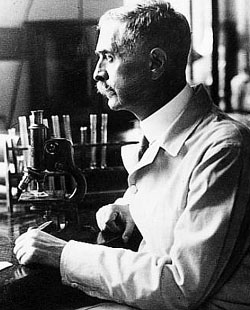 5
nndb.com
Ανάλογα με τη Παρουσία των Αντιγόνων
ομάδα Α
αντιγόνο Α
ομάδα Β
αντιγόνο Β
ομάδα ΑΒ
αντιγόνα Α,Β
ομάδα Ο
αντιγόνο -
6
Το Αντιγόνο Η
Γενετικά ανεξάρτητο από τα Α, Β.
Χωρίς το Η δε συντίθενται τα Α, Β.
Απουσία του αντιγόνου Η δηλώνει απουσία και των Α, Β.
Αντισώματα
anti-A
anti-B
anti-H
7
Αντιγόνα Α, Β, Η
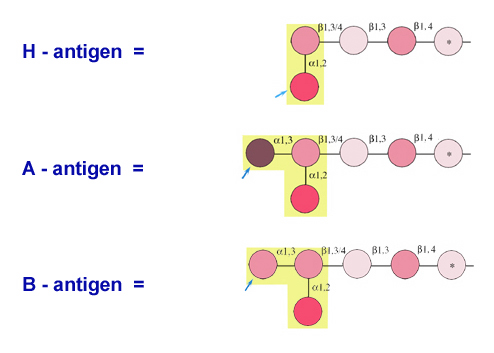 biology200.gsu.edu
8
Καθορισμός Μορφής Αντιγόνων
Αλληλουχία των σακχάρων που συνδέονται στην ερυθροκυτταρική μεμβράνη.
Σάκχαρο + 1 μόριο σφιγγομυελίνης (εξωτερική στιβάδα λιπιδίων) = γλυκολιπίδιο 
Γλυκολιπιδικού δεσμού
Σάκχαρο + πρωτεΐνη = γλυκοπρωτεΐνη
Γλυκοπρωτεϊνικού δεσμού
9
Τα Σάκχαρα Δημιουργούν τις Αντιγονικές Αλυσίδες
Ν-ακετυλο-γλυκοζαμίνη
L-φουκόζη
D-γαλακτόζη
Ν-ακετυλο-γαλακτοζαμίνη
10
Σχηματικός Αντιγόνων
Πρόδρομη ουσία χωρίς αντιγονικές ιδιότητες
Ερυθροκυτταρική μεμβράνη
Ελεύθερο άκρο
Ν-ακετυλο-γλυκοζαμίνη
Ν-ακετυλο-γαλακτοζαμίνη
D-γαλακτόζη
D-γαλακτόζη
11
Το Αντιγόνο Η
L-φουκόζη
12
Ν-ακετυλο-γαλακτοζαμίνη
Το Αντιγόνο Α
13
D-γαλακτόζη
Το Αντιγόνο B
14
Αντιγόνο Η
Αντιγόνο Α
Αντιγόνο Β
Τα Αντιγόνα του Συστήματος ΑΒΟ
15
Η
Η
Ομάδα Α
Ομάδα Β
Α
Β
Α
Η
Ομάδα ΑΒ
Ομάδα Ο
Β
Ομάδες Αίματος κατά ΑΒΟ
16
Διάγραμμα του συστήματος ΑΒΟ αντιγόνου στο αίμα
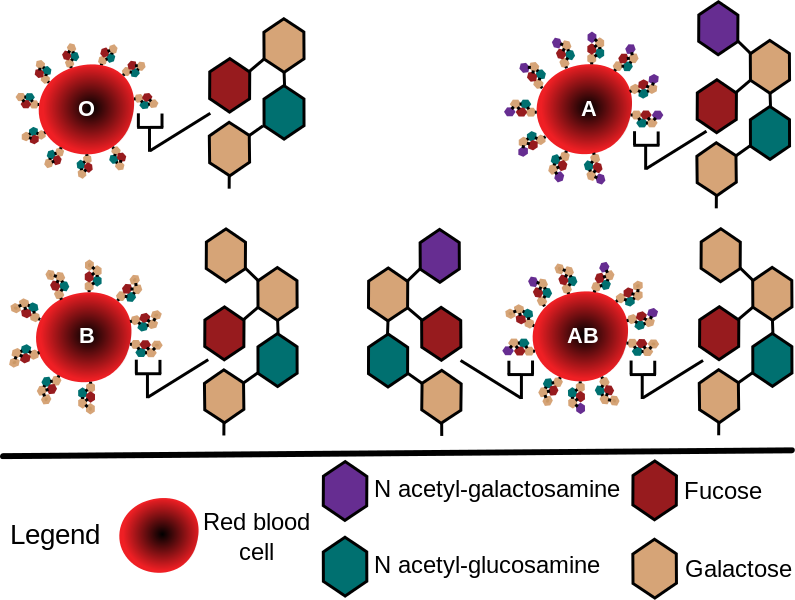 17
“ABO blood group diagram”,  από Delphi234 διαθέσιμο ως κοινό κτήμα
RBC Πρόδρομη Ουσία
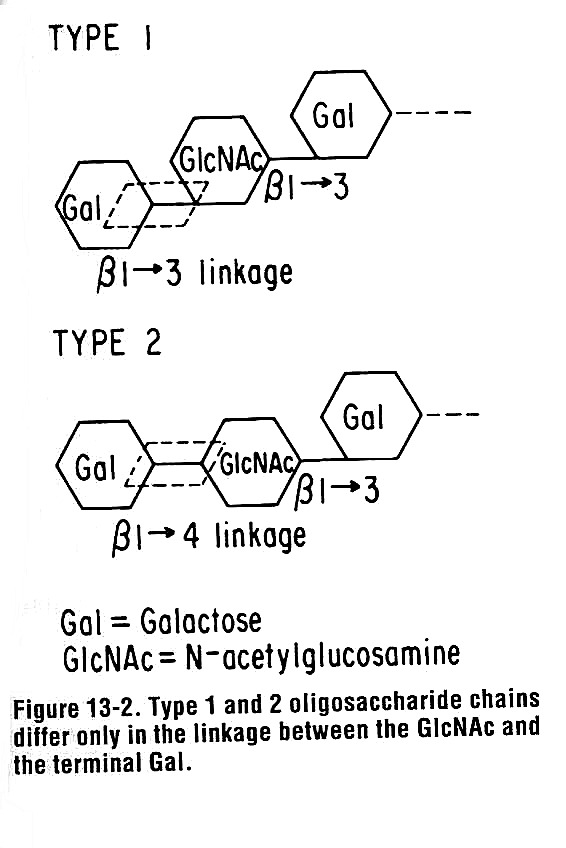 RBC
Πρόδρομη ουσία
18
Σχηματισμός του H αντιγόνου
RBC
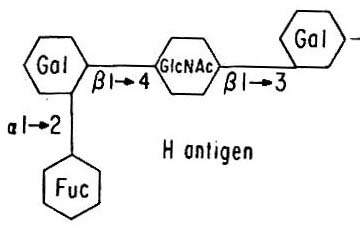 H antigen
Fucose
19
Σχηματισμός του Α αντιγόνου
RBC
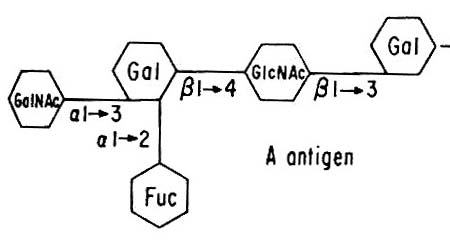 N-acetylgalactosamine
Fucose
20
Σχηματισμός του Β αντιγόνου
RBC
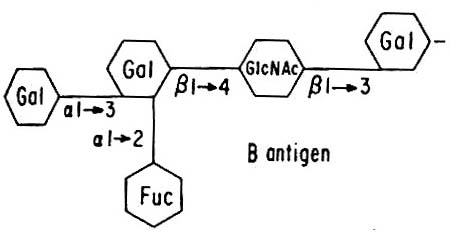 Galactose
Fucose
21
Σάκχαρα
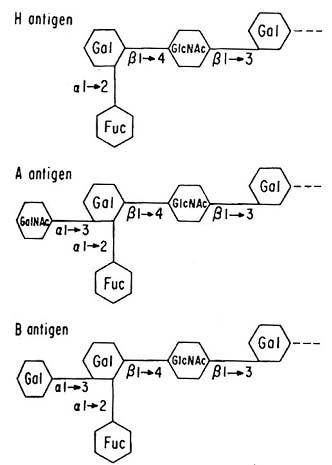 Το αντιγόνο Η: RBCs Hh ή HH γονότυπο αλλά όχι στον hh 
Το αντιγόνο Α: RBCs Hh, HH, και A/A, A/O ή A/B γονότυπος
Το αντιγόνο Β: RBCs Hh, HH, και B/B, B/O ή A/B γονότυπος
22
Γονίδια του Συστήματος ΑΒΟ
Παραγωγή και έκφραση των αντιγόνων του ΑΒΟ:
ΑΒΟ
Ηh
Sese
3 διαφορετικά συστήματα γονιδίων
23
Ομάδα Γονιδίων ΑΒΟ
Εδράζει στο μακρύ σκέλος του χρωμοσώματος 9.
Συμμετέχουν 3 αλληλόμορφα γονίδια (Α, Β, Ο).
Τα αλληλόμορφα καθορίζουν την έκφραση των ομάδων.
Κληρονομούνται με αυτόσωμο συνεπικρατή τρόπο.
Το γονίδιο Α παράγει την τρανσφεράση Α (ένζυμο).
Το γονίδιο Β παράγει την τρανφεράση Β (ένζυμο).
Η τρανσφεράση Α ενσωματώνει την Ν-ακετυλο-γαλακτοζαμίνη στο αντιγόνο Η (μετατροπή σε Ag-Α).
Η τρανσφεράση Β ενσωματώνει την D-γαλακτόζη στο αντιγόνο Η (μετατροπή σε Ag-Β).
Το γονίδιο Ο δε παράγει κανένα λειτουργικό ένζυμο.
24
Φαινότυπος - Γονότυπος
ΑΑ, ΑΟ
BB, BΟ
ομάδα Α
αντιγόνο Α
A, B
ομάδα Β
αντιγόνο Β
ΟΟ (Ηh, HH)
ομάδα ΑΒ
αντιγόνα Α,Β
ομάδα Ο
αντιγόνο H
Μπορούν 2 άτομα ομάδας Α να αποκτήσουν παιδί ομάδας κατά ΑΒΟ Ο;
25
Ομάδα Γονιδίων Hh
Εδράζει στο μακρύ σκέλος του χρωμοσώματος 19.
Κληρονομούνται με αυτόσωμο επικρατή τρόπο.
Το  γονίδιο Η είναι επικρατές, h υπολειπόμενο.
Συμμετέχουν 2 αλληλόμορφα γονίδια (Η, h).
Το  h δεν είναι λειτουργικό.
Το γονίδιο Η παράγει την τρανσφεράση της L-φουκόζης.
Με το ένζυμο μετατρέπεται η πρόδρομη ουσία σε Ag-H.
Ο γονότυπος Η/Η, Η/h = Ag-H.
h/h δε παράγεται το Ag-H.
Εάν δεν υπάρχει το Ag-H δεν παράγονται τα Ag-A, Ag-B.
26
Αντιγόνο Η
Κάποιες ομάδες έχουν περισσότερα αντιγόνα Η:
O>A2>B>A2B>A1>A1B
περισσότερα
λιγότερα
27
Γιατί η ομάδα Ο κατά ΑΒΟ έχει περισσότερα αντιγόνα ;
Η ομάδα Ο δεν έχει Α ή Β γονίδια να μετατρέψουν το αντιγόνο Η σε Α ή Β οπότε έχουν περισσότερους επίτοπους Η.
28
Οι περισσότεροι επίτοποι Η έχουν μετατραπεί σε αντιγόνα Α
A
A
A
A
Group O
Group A
A
Πολλοί επίτοποι Η
λιγότεροι επίτοποι Η
29
Γενετική του ΑΒΟ
30
Κληρονομικότητα
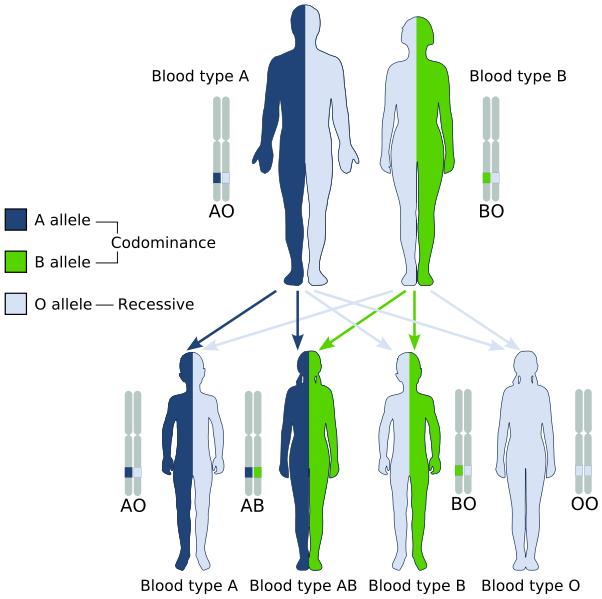 “ABO system codominance”,  από YassineMrabet διαθέσιμο ως κοινό κτήμα
31
Κατανομή του Α Αλληλόμορφου
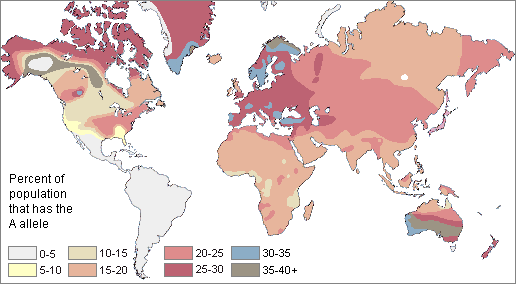 32
Κατανομή του Β Αλληλόμορφου
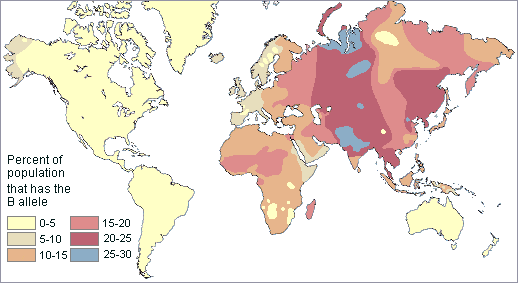 33
Κατανομή του O Αλληλόμορφου
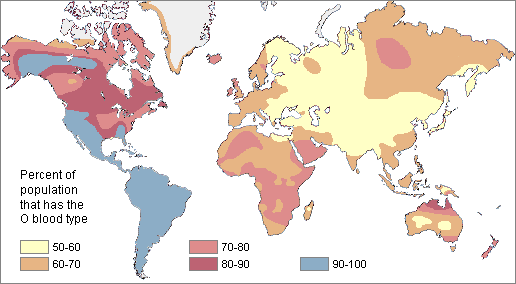 34
πλάσμα
Αντισώματα
Α, Β, Η
Ομάδα Βombay – Φαινότυπος Οh
Δεν υπάρχει το Ag-H
Δεν εκφράζονται Ag-A, Ag-B
Γονότυπος
h/h
ερυθρά αιμοσφαίρια
Κανένα
αντιγόνο
1/100.000 Ευρώπη
1/10.000 Ινδίες
μετανάστευση;
35
Ομάδα Γονιδίων Sese
Εδράζει στο μακρύ σκέλος του χρωμοσώματος 19.
Κληρονομούνται με επικρατή σωματικό χαρακτήρα.
Εκκριτικοί (secretors) γόνοι.
Se (επικρατής) se (υπολειπόμενος).
Se εκφράζει το Ag-H άρα και Ag-A, Ag-B στις γλυκοπρωτεΐνες των επιθηλιακών κυττάρων.
80% Se/Se, Se/se (εκκριτικά άτομα).
20% se/se (μη εκκριτικά άτομα).
Αg-A, Ag-B, Ag-H
σε υγρά που εκκρίνουν
αδένες
Στα νεογνά τα Αg-A, Ag-B, Ag-H αναπτύσσονται μετά 2ο-4ο έτος
36
Μονοπάτια που εμπλέκονται στην σύνθεση αντιγόνων ABO, Hh και Lewis
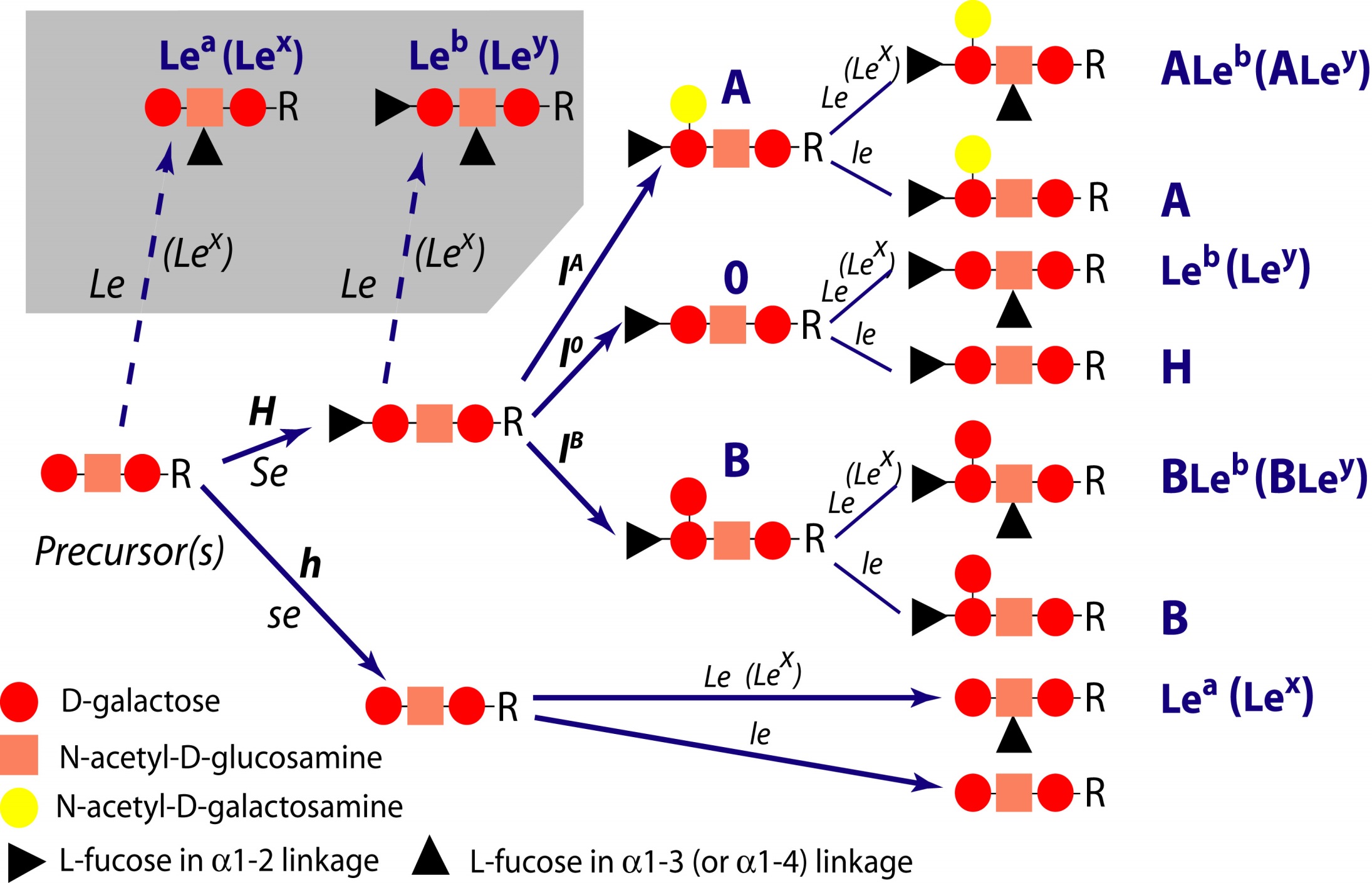 από G Daniels, 1996
37
Συνδυασμός Γονότυπου - Φαινοτύπου
38
Υποομάδες του Συστήματος ΑΒΟ (Α)
Η ομάδα Α έχει Α1, Α2, Α3,…Αχ 
80% τις ομάδας Α ανήκει στην υποομάδα Α1
Τα RBCs αντιδρούν ισχυρά με anti-A1 αντιορούς
Τα RBCs A1 αντιδρούν με anti-A1 λεκτίνη
Επίτοποι Α1 = 800.000-1.200.000
Επίτοποι Α2 = 150.000-450.000
Dolichos
biflorus
Anti-A1
(ορό ατόμων Β)
Λιγότεροι
Μειωμένη έκφραση του Ag-A
Φαινότυπος Α Weak
Το Α1 αντίσωμα είναι ψυχρό
39
Υποομάδες του Συστήματος ΑΒΟ (Β)
Παρόμοια με την ομάδα Α.
Σπάνιες και μικρότερης σημασίας.
Παραλλαγές της ομάδας Β είναι σπάνιες.
Τα ερυθρά αιμοσφαίρια παρουσιάζουν μειωμένη αντίδραση με anti-B και  anti-A, B.
Όμως συγκολλούνται με anti-B αντισώματα (ανάστροφη).
40
Υποομάδες του Συστήματος ΑΒΟ (ΑΒ)
Ποικιλομορφία ανάλογα με την ομάδα Α και Β (Α1Β, Α2Β κτλ)
Το ένα χρωμόσωμα 9 έχει το γονίδιο Α (Ag-A) και στο άλλο το Ag-B (φαινότυπο Α/Β trans)
Σπάνια κατά τον πολλαπλασιασμό της ερυθροβλάστης
γίνεται άνισος επιχιασμός των χρωμοσωμάτων (τα γονίδια Α, Β κατανέμονται στο ίδιο χρωμόσωμα) [φαινότυπος ΑΒ/Ο] ή [cis-AB].
Μπορεί γονέας Ο να αποκτήσει παιδί ομάδας ΑΒ;
41
Υποομάδες ABO
Οι υποομάδες ABO διαφέρουν στην ποσότητα των αντιγόνων που εκφράζονται στην ερυθροκυτταρική μεμβράνη.
Είναι αποτέλεσμα λιγότερο ενεργών ενζύμων.   Δεν είναι ικανά να μετατρέψουν το αντιγόνο Η σε Α ή Β (έχουν λιγότερα αντιγόνα).
Είναι περισσότερες συχνές στην Α και όχι στην Β.
42
Υποομάδες Α
Δύο κύριες: A1 και A2
Αντιδρούν και οι δύο δυνατά με anti-A.
Ο διαχωρισμός A1 από A2 γίνεται με την λεκτίνη, (Dolichos biflorus ή anti-A1).
Το 80% των ατόμων Α ανήκουν στην A1 και Α2Β.
Το 20% είναι A2 και A2B.
43
Φαινότυπος A2
Γιατί ο φαινότυπος A2 είναι σημαντικός;
A2 και A2B παράγουν anti-A1
Υπάρχει ασυμφωνία κατά τη διασταύρωση (ασυμβατότητα).
Ποια η διαφορά μεταξύ αντιγόνου  A1 και A2;
Ποσοτική;
Το γονίδιο A2 δεν μετατρέπει το Η σε Α (πολύ καλά)
Το αποτέλεσμα είναι λιγότερα αντιγόνα A2 σε σύγκριση με τα A1 .
44
Υποομάδες A1 και A2*
*Adapted from Flynn, J. (1998).  Essentials of Immunohematology
45
Άλλες υποομάδες Α
Aint (intermediate, μεσαία), A3, Ax, Am, Aend, Ael, Abantu.
Τα ερυθροκύτταρα A3  δίνουν ενδιάμεση συγκόλληση με πολυκλωνικά αντισώματα anti-A και anti-A,B.
Εμφανίζεται με ενδιάμεση συγκόλληση εμφανίζεται με μικρή συγκόλληση και υπόβαθρο μη συγκόλλησης RBCs.
Πιθανά περιέχει anti-A1.
46
Συγκόλληση
Anti-A
Anti-B
Anti-A,B
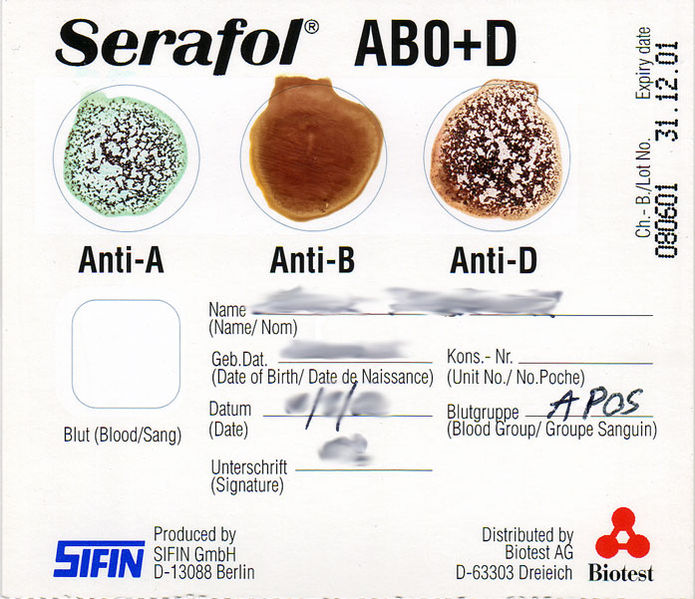 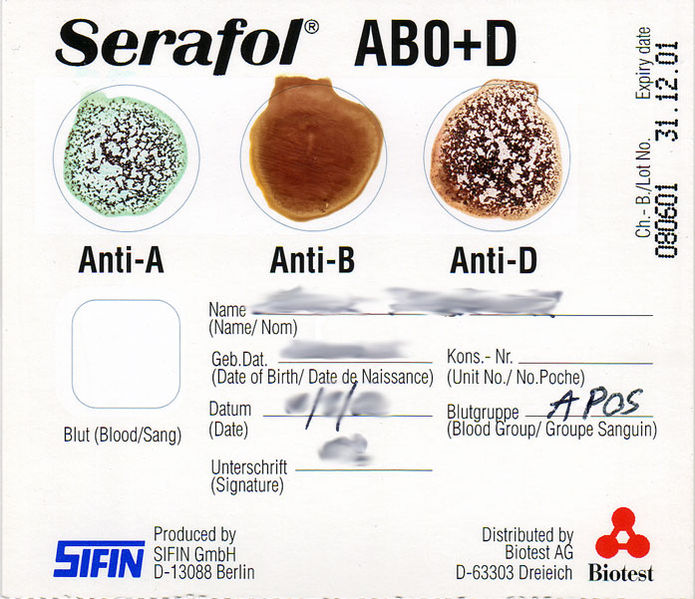 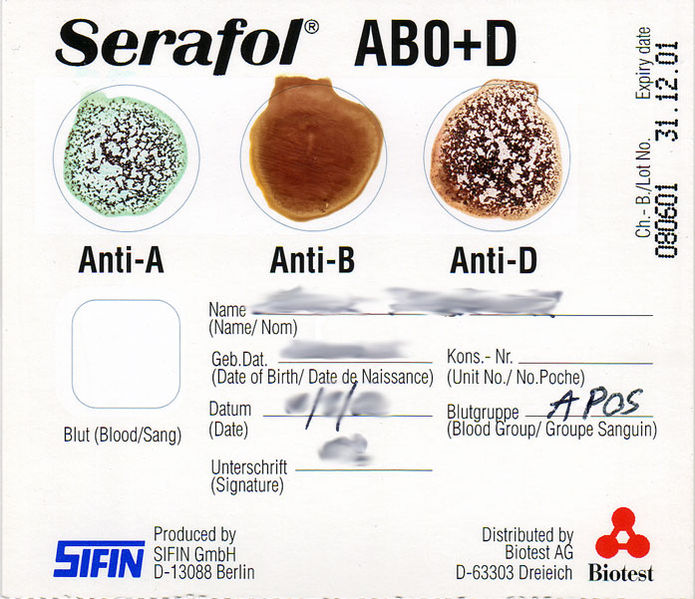 A
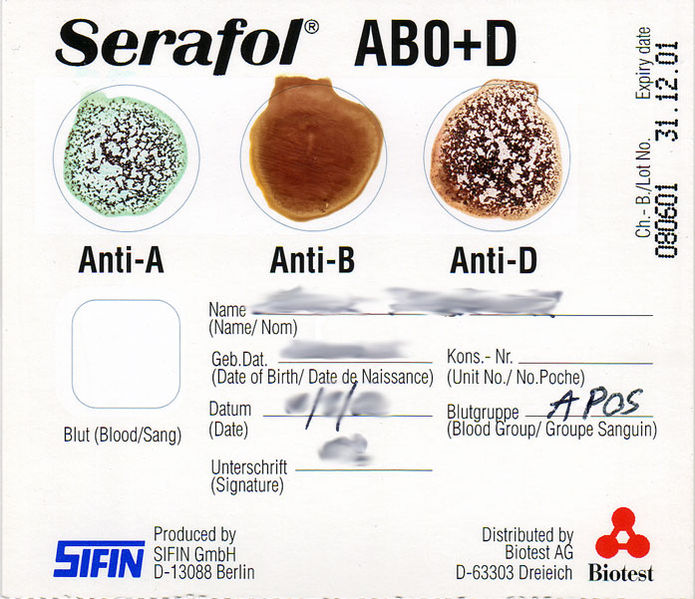 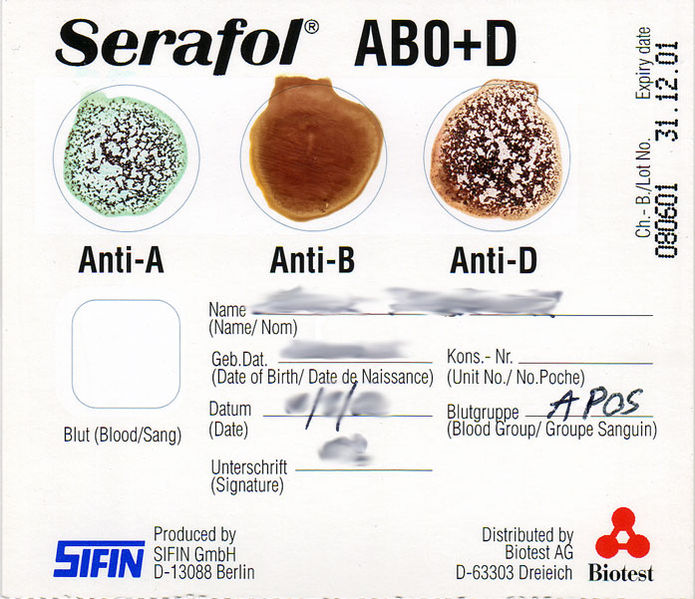 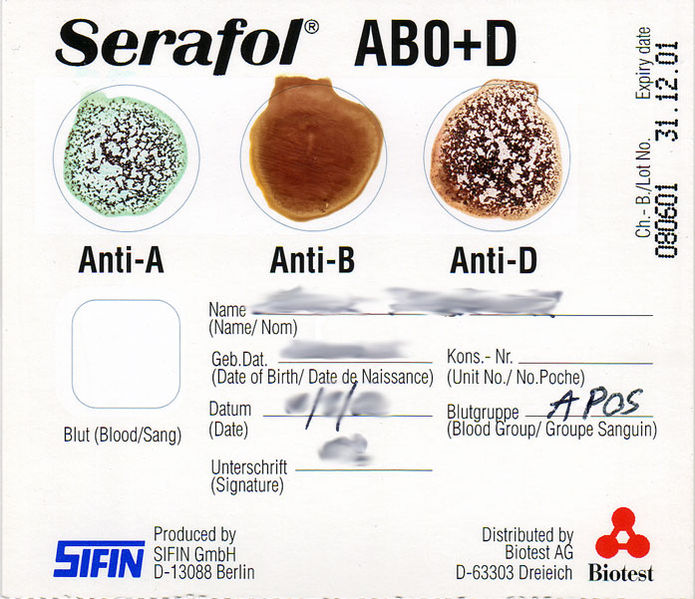 B
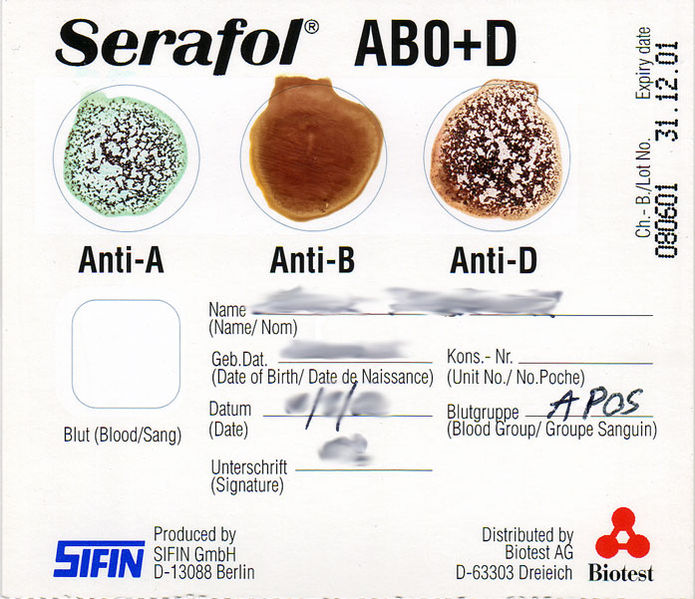 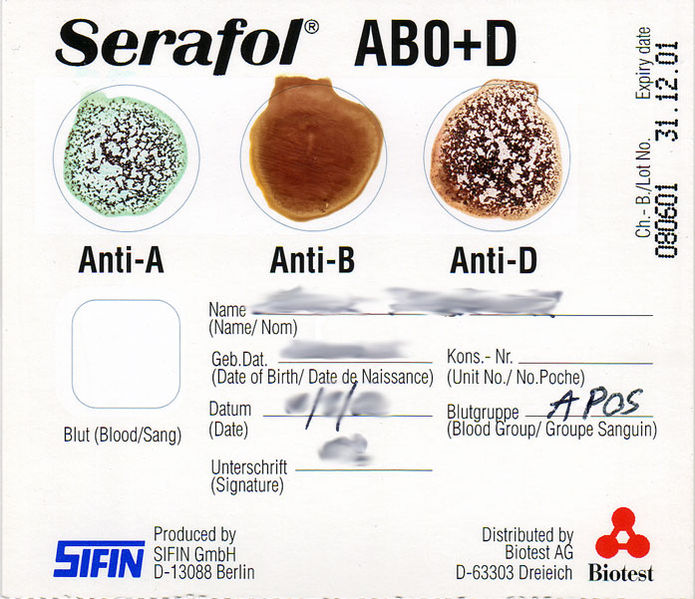 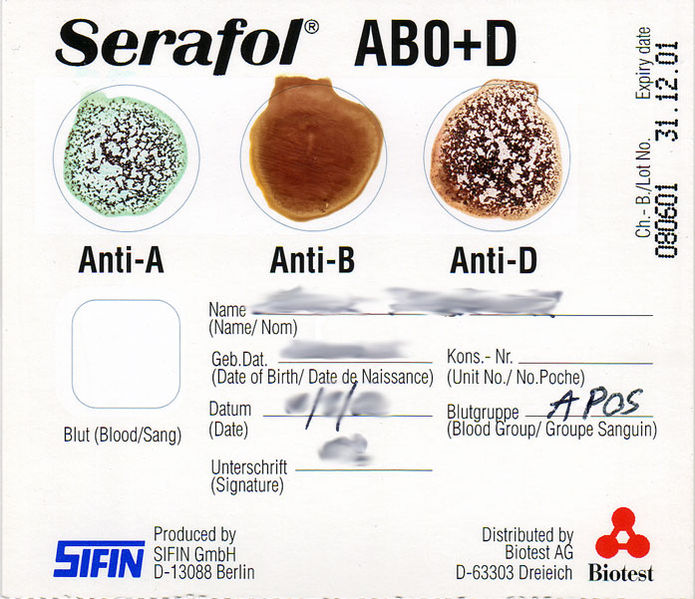 AB
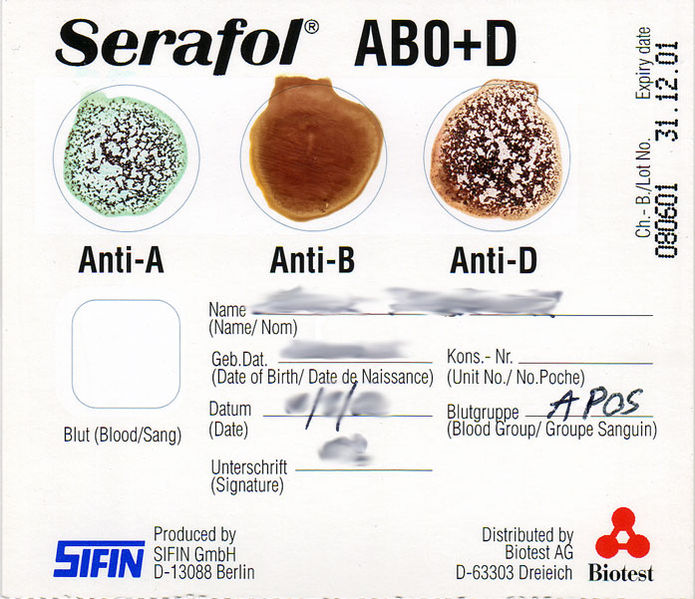 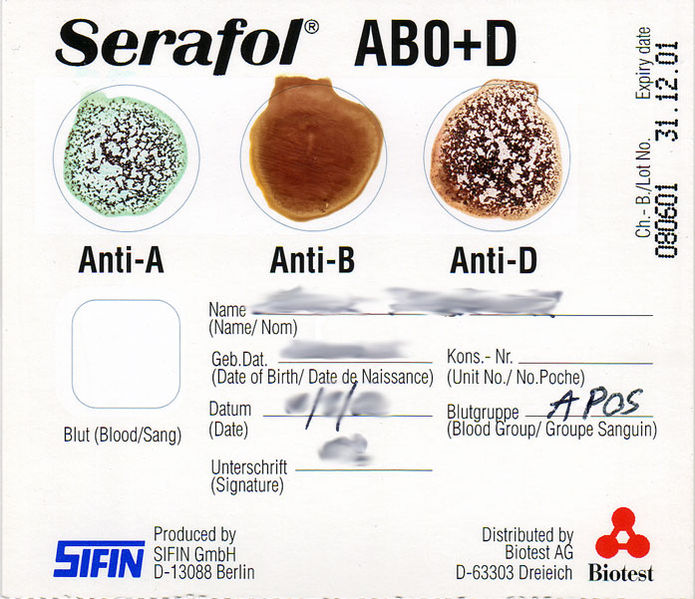 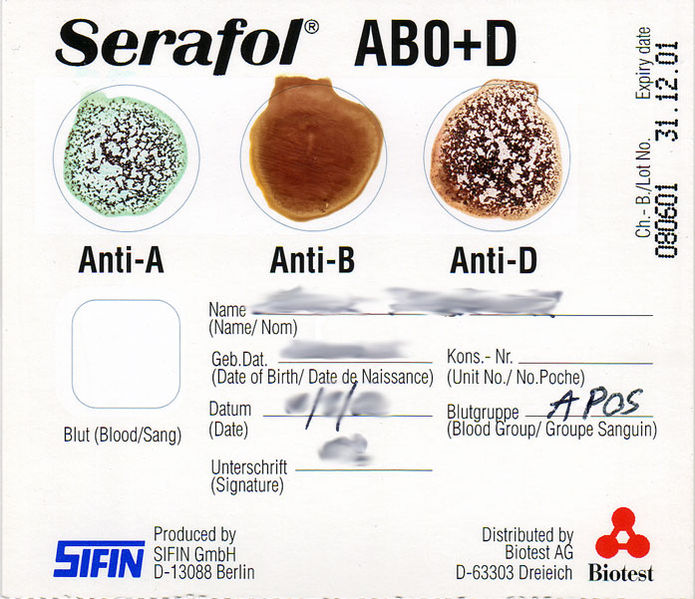 O
Αναδημιουργία από: “Bedside card”, από File Upload Bot (Magnus Manske) διαθέσιμο με άδεια CC BY 3.0
47
Υποομάδες B
Οι υποομάδες B εμφανίζονται λιγότερο συχνά σε σχέση με τις Α.
Διαχωρίζονται από τον τύπο της αντίδρασης με anti-B, anti-A,B, και anti-H.
B3, Bx, Bm, and Bel .
48
Αντισώματα των Αντιγόνων Α και Β
Αντιγόνο = συγκολλητινογόνο
Αντίσωμα = συγκολλητίνη
(Α)  αντί-Α
(Β)  αντί-Β
49
Φαινότυπος Vs Γονότυπος
50
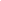 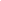 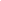 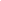 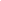 Κατανομή των ομάδων ABO
51
Προσδιορισμός ομάδων αίματος
52
?
αλλοαντισώματα
αυτοαντισώματα
Προσδιορισμός Ομάδων Αίματος κατά ΑΒΟ
Σε μετάγγιση αίματος γίνονται απαραίτητα:
Προσδιορισμός ΑΒΟ και παράγοντα Rh (δότη και δέκτη).
Έλεγχος για παρουσία αυτοαντισωμάτων και αλλοαντισωμάτων (σε θετικό αποτέλεσμα γίνεται ταυτοποίηση του αντισώματος).
Δοκιμασία διασταυρώσεως μεταξύ ερυθρών αιμοσφαιρίων του δότη και ορού του δέκτη.
53
Τεχνική Προσδιορισμού της Ομάδας Αίματος Άμεση Μέθοδος
Τι θέλουμε να βρούμε;
Τα αντιγόνα Α ή Β
Αρχή της μεθόδου
Συγκόλληση (κροκίδες)
(ολικό αίμα με αντιπηκτικό ή ΣΕ
Δείγμα
αντί-Α, αντί-Β, αντί-ΑΒ,
αντί-Α1
Αντιδραστήρια
54
Τεχνική Προσδιορισμού της Ομάδας Αίματος Έμμεση Μέθοδος
Τα αντισώματα Α & Β
Τι θέλουμε να βρούμε;
Συγκόλληση (κροκίδες)
Αρχή της μεθόδου
(ορός ή πλάσμα)
Δείγμα
Ερυθρά γνωστής ομάδας
Α, Β, Ο
Αντιδραστήρια
55
Διάγραμμα του ΑΒΟ των ομάδων αίματος και των αντισωμάτων IgM
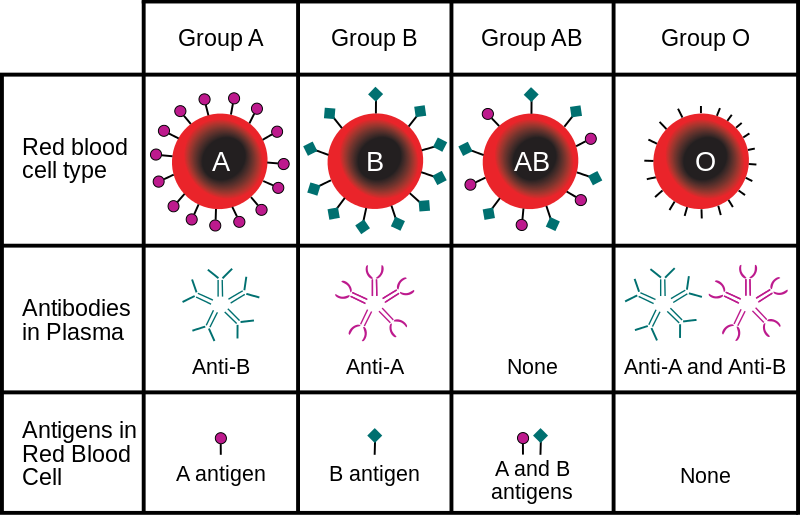 “ABO blood type”,  από Delphi234 διαθέσιμο ως κοινό κτήμα
56
Β
Ο
Ερμηνεία
Α
Α1
Β
ΑΒ
Α
Α1
Β
ΑΒ
Α
Α
Β
Ο
Α
Α1
Β
ΑΒ
Α
Α1
Β
ΑΒ
Α
Β
Ο
Α
Β
Ο
Γιατί τοποθετούμε τα ερυθρά αιμοσφαίρια γνωστής
 ομάδας Ο?
57
Ομάδα Bombay
58
Προσδιορισμός ΑΒΟ
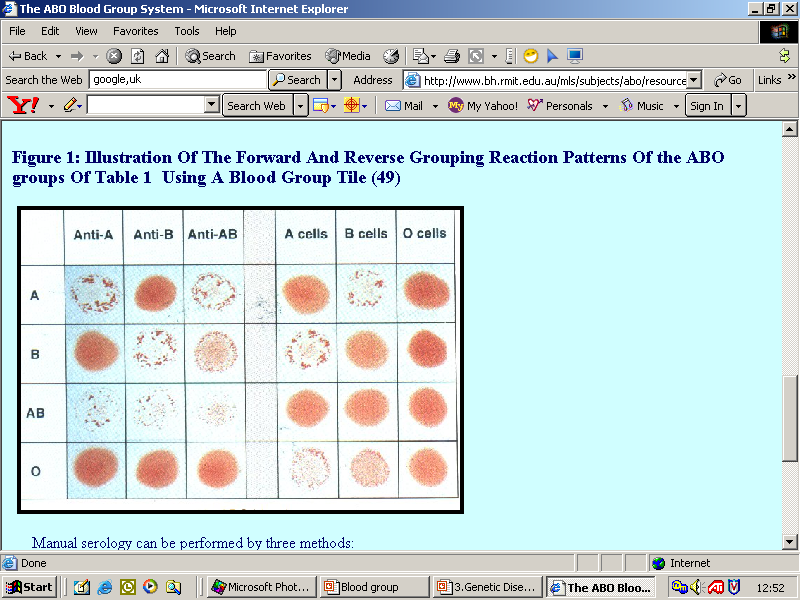 sciandbeyond.blogspot.gr
59
Μετάγγιση κατά ΑΒΟ
60
Τέλος Ενότητας
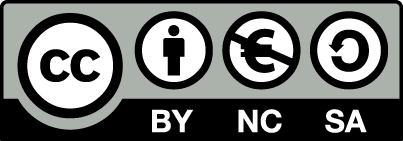 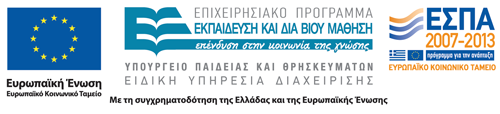 Σημειώματα
Σημείωμα Αναφοράς
Copyright Τεχνολογικό Εκπαιδευτικό Ίδρυμα Αθήνας, Αναστάσιος Κριεμπάρδης 2014. Αναστάσιος Κριεμπάρδης. «Αιμοδοσία (Θ). Ενότητα 4: Εισαγωγή στις ομάδες αίματος – Σύστημα ΑΒΟ». Έκδοση: 1.0. Αθήνα 2014. Διαθέσιμο από τη δικτυακή διεύθυνση: ocp.teiath.gr.
Σημείωμα Αδειοδότησης
Το παρόν υλικό διατίθεται με τους όρους της άδειας χρήσης Creative Commons Αναφορά, Μη Εμπορική Χρήση Παρόμοια Διανομή 4.0 [1] ή μεταγενέστερη, Διεθνής Έκδοση.   Εξαιρούνται τα αυτοτελή έργα τρίτων π.χ. φωτογραφίες, διαγράμματα κ.λ.π., τα οποία εμπεριέχονται σε αυτό. Οι όροι χρήσης των έργων τρίτων επεξηγούνται στη διαφάνεια  «Επεξήγηση όρων χρήσης έργων τρίτων». 
Τα έργα για τα οποία έχει ζητηθεί άδεια  αναφέρονται στο «Σημείωμα  Χρήσης Έργων Τρίτων».
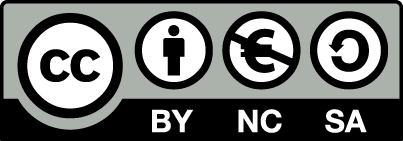 [1] http://creativecommons.org/licenses/by-nc-sa/4.0/ 
Ως Μη Εμπορική ορίζεται η χρήση:
που δεν περιλαμβάνει άμεσο ή έμμεσο οικονομικό όφελος από την χρήση του έργου, για το διανομέα του έργου και αδειοδόχο
που δεν περιλαμβάνει οικονομική συναλλαγή ως προϋπόθεση για τη χρήση ή πρόσβαση στο έργο
που δεν προσπορίζει στο διανομέα του έργου και αδειοδόχο έμμεσο οικονομικό όφελος (π.χ. διαφημίσεις) από την προβολή του έργου σε διαδικτυακό τόπο
Ο δικαιούχος μπορεί να παρέχει στον αδειοδόχο ξεχωριστή άδεια να χρησιμοποιεί το έργο για εμπορική χρήση, εφόσον αυτό του ζητηθεί.
Επεξήγηση όρων χρήσης έργων τρίτων
Δεν επιτρέπεται η επαναχρησιμοποίηση του έργου, παρά μόνο εάν ζητηθεί εκ νέου άδεια από το δημιουργό.
©
διαθέσιμο με άδεια CC-BY
Επιτρέπεται η επαναχρησιμοποίηση του έργου και η δημιουργία παραγώγων αυτού με απλή αναφορά του δημιουργού.
διαθέσιμο με άδεια CC-BY-SA
Επιτρέπεται η επαναχρησιμοποίηση του έργου με αναφορά του δημιουργού, και διάθεση του έργου ή του παράγωγου αυτού με την ίδια άδεια.
διαθέσιμο με άδεια CC-BY-ND
Επιτρέπεται η επαναχρησιμοποίηση του έργου με αναφορά του δημιουργού. 
Δεν επιτρέπεται η δημιουργία παραγώγων του έργου.
διαθέσιμο με άδεια CC-BY-NC
Επιτρέπεται η επαναχρησιμοποίηση του έργου με αναφορά του δημιουργού. 
Δεν επιτρέπεται η εμπορική χρήση του έργου.
Επιτρέπεται η επαναχρησιμοποίηση του έργου με αναφορά του δημιουργού
και διάθεση του έργου ή του παράγωγου αυτού με την ίδια άδεια.
Δεν επιτρέπεται η εμπορική χρήση του έργου.
διαθέσιμο με άδεια CC-BY-NC-SA
διαθέσιμο με άδεια CC-BY-NC-ND
Επιτρέπεται η επαναχρησιμοποίηση του έργου με αναφορά του δημιουργού.
Δεν επιτρέπεται η εμπορική χρήση του έργου και η δημιουργία παραγώγων του.
διαθέσιμο με άδεια 
CC0 Public Domain
Επιτρέπεται η επαναχρησιμοποίηση του έργου, η δημιουργία παραγώγων αυτού και η εμπορική του χρήση, χωρίς αναφορά του δημιουργού.
Επιτρέπεται η επαναχρησιμοποίηση του έργου, η δημιουργία παραγώγων αυτού και η εμπορική του χρήση, χωρίς αναφορά του δημιουργού.
διαθέσιμο ως κοινό κτήμα
χωρίς σήμανση
Συνήθως δεν επιτρέπεται η επαναχρησιμοποίηση του έργου.
Διατήρηση Σημειωμάτων
Οποιαδήποτε αναπαραγωγή ή διασκευή του υλικού θα πρέπει να συμπεριλαμβάνει:
το Σημείωμα Αναφοράς
το Σημείωμα Αδειοδότησης
τη δήλωση Διατήρησης Σημειωμάτων
το Σημείωμα Χρήσης Έργων Τρίτων (εφόσον υπάρχει)
μαζί με τους συνοδευόμενους υπερσυνδέσμους.
Χρηματοδότηση
Το παρόν εκπαιδευτικό υλικό έχει αναπτυχθεί στo πλαίσιo του εκπαιδευτικού έργου του διδάσκοντα.
Το έργο «Ανοικτά Ακαδημαϊκά Μαθήματα στο ΤΕΙ Αθηνών» έχει χρηματοδοτήσει μόνο την αναδιαμόρφωση του εκπαιδευτικού υλικού. 
Το έργο υλοποιείται στο πλαίσιο του Επιχειρησιακού Προγράμματος «Εκπαίδευση και Δια Βίου Μάθηση» και συγχρηματοδοτείται από την Ευρωπαϊκή Ένωση (Ευρωπαϊκό Κοινωνικό Ταμείο) και από εθνικούς πόρους.
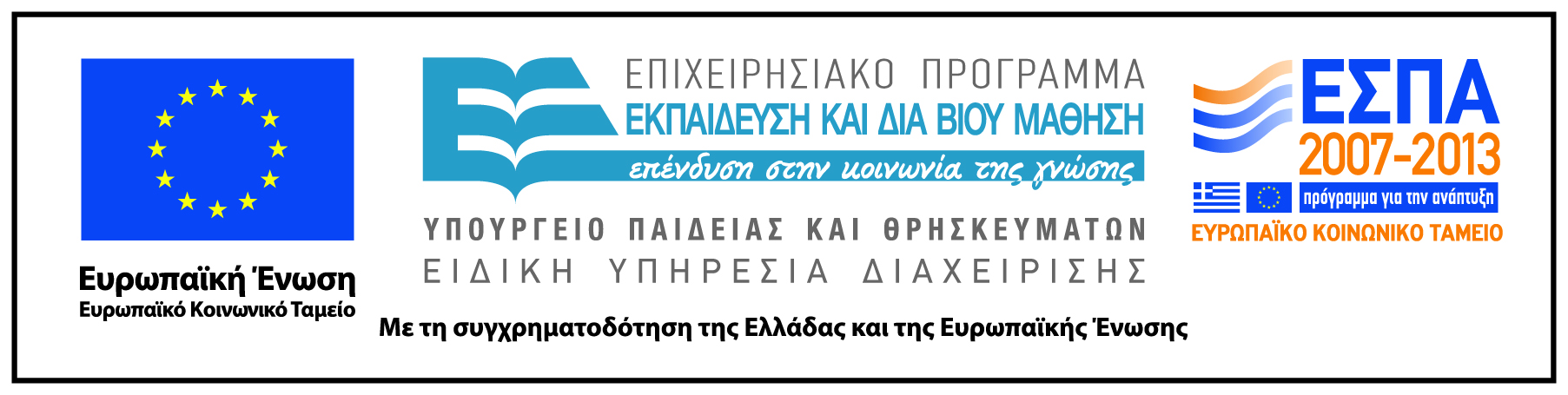